MUUTTUVA OPPIMAISEMA – TULEVAISUUDEN KOULUN HORISONTTI, OSA II – SEMINAARI OULUSSA 26.-27.9.2012Opinmaisemien kehittäminen pilottien ja demojen avulla
Olli Niemi
Suomen Yliopistokiinteistöt Oy
Tampereen teknillinen korkeakoulu
27.9.2012
Opinmaisemien kehittäminen                 Olli Niemi
1
Olli Niemi
Pohjanmaalla Teuvan Horonkylässä vuonna -53 syntynyt neljän lapsen isä
Vaasaan muutin isän työn perässä 13 -vuotiaana nassikkana 1966
Pohojalaasten Ameriikkaan Tampereelle muutin 1973 (TTKK)
naimisiin 1980 (Niina 1956), jolloin asumaan Kangasalle
neljä lasta; Ilkka 1982, Heidi 1987/-88, Markos 1990/-91 ja Lina 1991/-97
Tekniikan tohtori 1987
Dosentti 1996/Tampereen teknillinen yliopisto/rakentamistalous
Tutkija ja opettaja, Tampereen teknillinen yliopisto, 1977-1991
Rakentaminen kansantaloudessa, työllisyys, energia, verotus, kustannukset, ympäristövaikutukset 
Teollisuustilojen uudelleenkäyttö, asuntojen laatu 1985…
Toimitusjohtaja, Tampereen Teknologiakeskus Hermia,1991-2005:3
Kiinteistöbisnes 1991, energiatehokkuus…
Yrityskehitystoiminta 1992…
Alueellinen kehittäminen/Osaamiskeskusohjelma 1994…
Projektijohtaja /NCC Property Development Oy, 2005:4…2006, Tre
Tampereen Tullin alueen kehittäminen, Tulli Business Park
NCC Business Parks ja Logistiikka -konseptien kehittäminen
Johtaja, liiketoiminnan kehitys/NCC Rakennus, 2007…2010:3, Hki
NCC Business Parks –konsepti, Workplace management, Stress free
Asiakaskokemuksen johtaminen
Green NCC –ohjelma, kestävä kehitys, hiilineutraali elinympäristö
Seniori- ja palveluasuminen
Dosentti, Tampereen teknillinen yliopisto, 2009.4… (1 pv/vk)
Uudet projektit
Dosentti, Suomen Yliopistokiinteistöt Oy, 2010:4…, Tre
Tutkimus- ja kehitystoiminta
Oppimisen ja uuden tiedon luomisen ympäristöt (RYM SHOK)
27.9.2012
Opinmaisemien kehittäminen                 Olli Niemi
2
Pilotit ja demot RYMissä
Täyden mittakaavan kokeilut = pilotteja
Suunnittelu, rakentaminen ja käyttöönotto kestää vuosia
4 v:n RYM -tutkimuksessa voidaan analysoida vain jo valmiita ratkaisuja
Tarvitaan nopeampia demoja
Suunnitellaan talvella, analysoidaan lähtötilanne
Toteutetaan kesällä, kun porukka lomalla
Analysoidaan syksyllä, miten muutos vaikuttaa
Kokemusten pohjalta suunnitellaan uudet demot seuraavana talvena
Ensimmäiset demot tehty kesällä 2012
Tarvitaan vieläkin nopeampia Pop-Up –demoja
Pystyyn päivässä (vrt. messuosastot)
Viikon käyttäjätutkimus
Johtopäätökset
Suunnitellaan parannettu versio
27.9.2012
Opinmaisemien kehittäminen                 Olli Niemi
3
Kokeilemalla testaamme uusia ratkaisuja; sovellamme ns. double diamond -mallia
Mitkä ovat oikeita ongelmia?
Mitkä ovat oikeita ratkaisuja?
Ennakkoasenteet
Kokeillaan, tehdään
interventio
Laajennetaan toimintaa
Uusi havainto tai
keksintö
Kehitään eteenpäin
Opitaan tekemällä
Analysoidaan vaikuttavuuksia; miten tukee prosesseja, tarpeita
http://www.designcouncil.org.uk/designprocess
27.9.2012
Opinmaisemien kehittäminen                 Olli Niemi
4
Lääketieteellinen tutkimusote:Evidence based research
=>
Roger S. Ulrich
Evidence Based Design 1984
Suomessa:
Näyttöön perustuva suunnittelu
27.9.2012
Opinmaisemien kehittäminen                 Olli Niemi
5
Klassikkotutkimus:
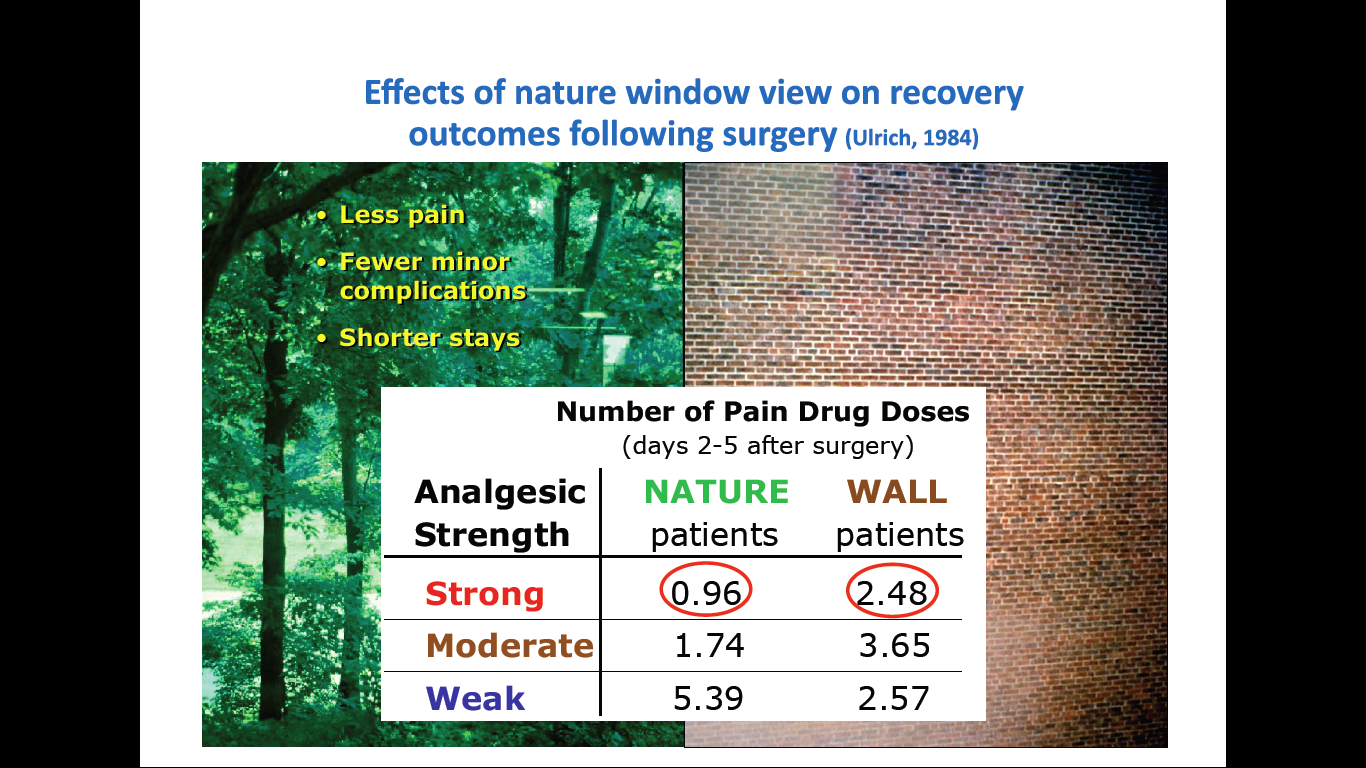 27.9.2012
Opinmaisemien kehittäminen                 Olli Niemi
6
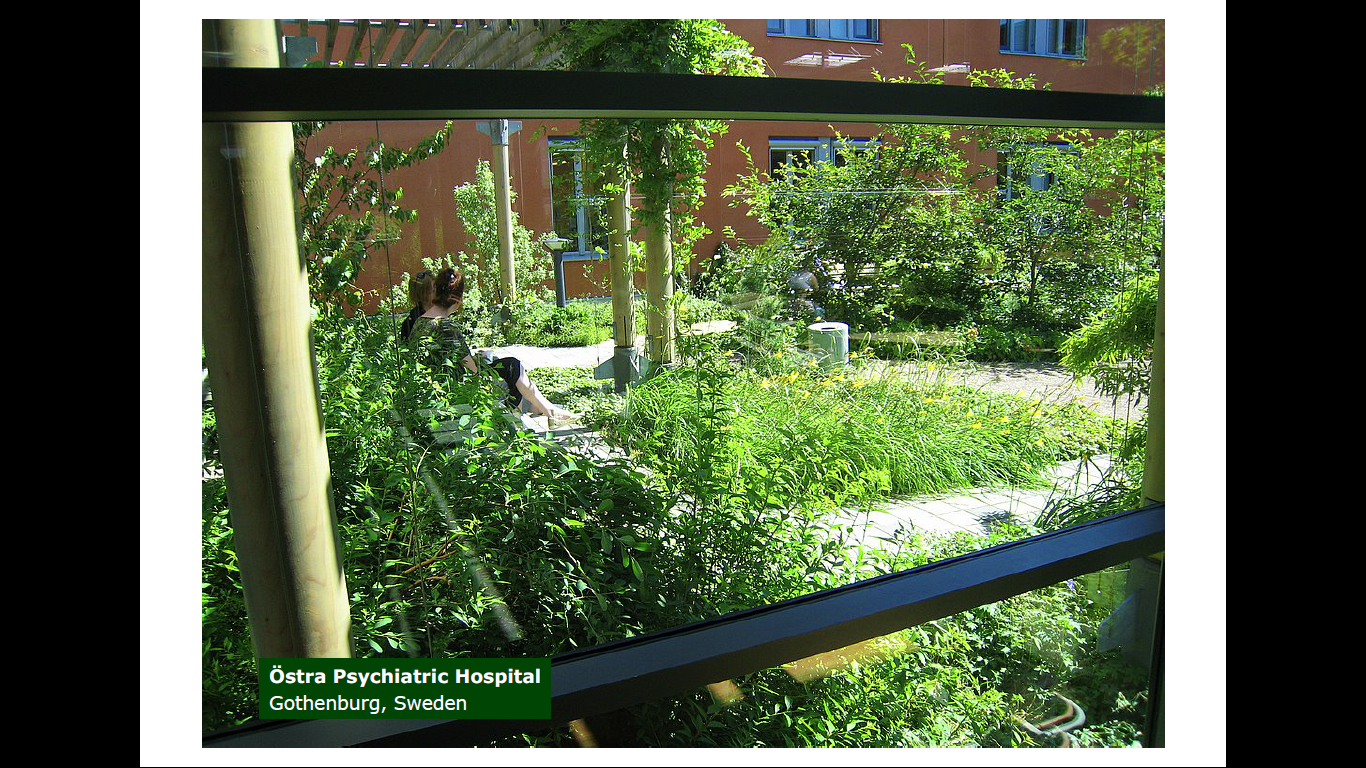 Tutkimus muuttanut sairaalasuunnittelua
27.9.2012
Opinmaisemien kehittäminen                 Olli Niemi
7
Myös sairaalakampukset ovat muuttuneet
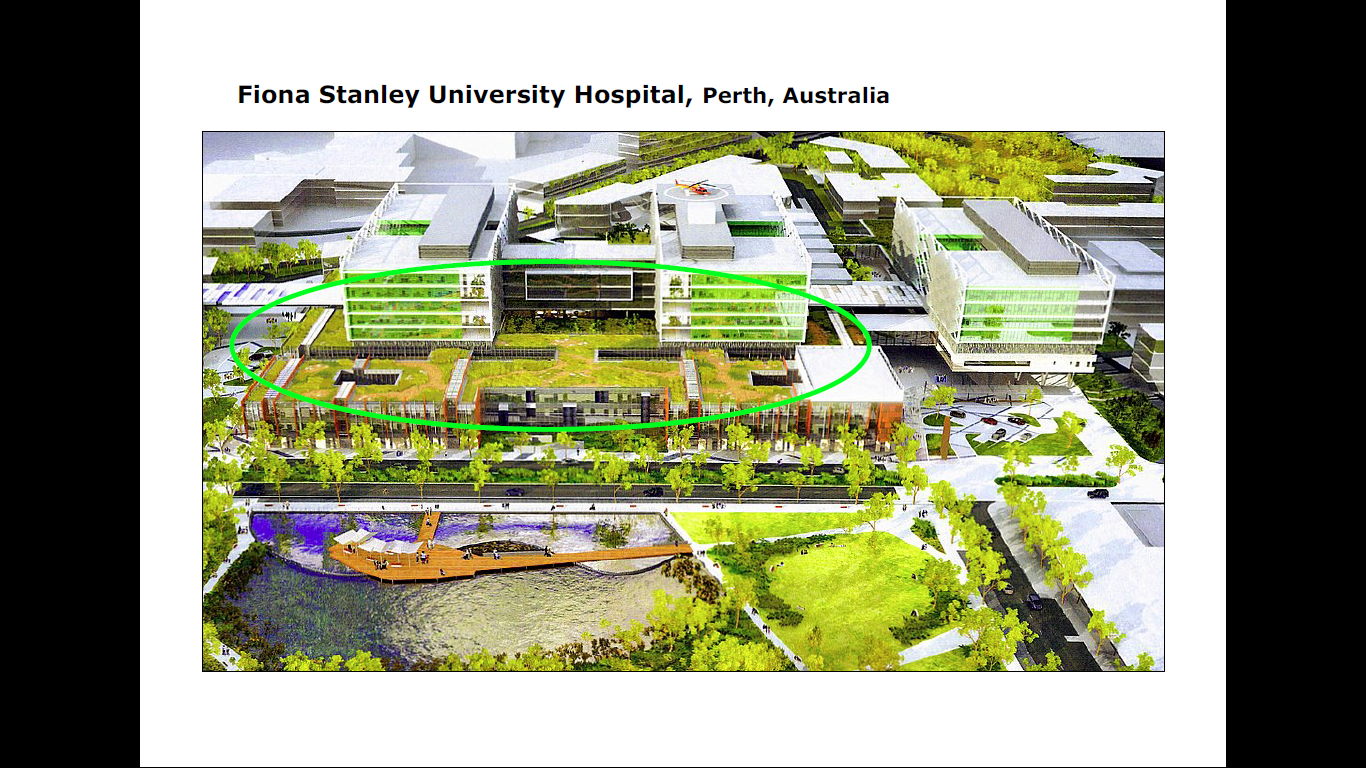 27.9.2012
Opinmaisemien kehittäminen                 Olli Niemi
8
Aina ei voida tehdä ikkunoita
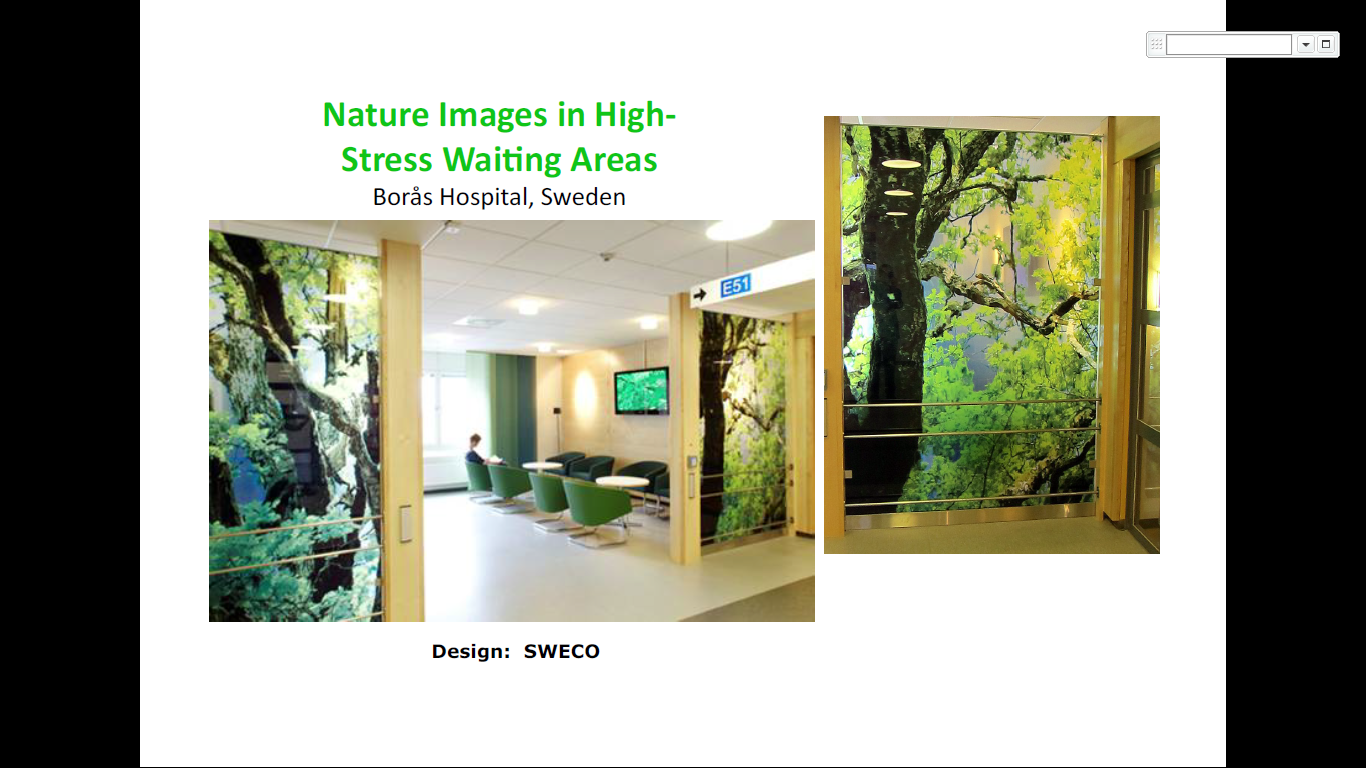 27.9.2012
Opinmaisemien kehittäminen                 Olli Niemi
9
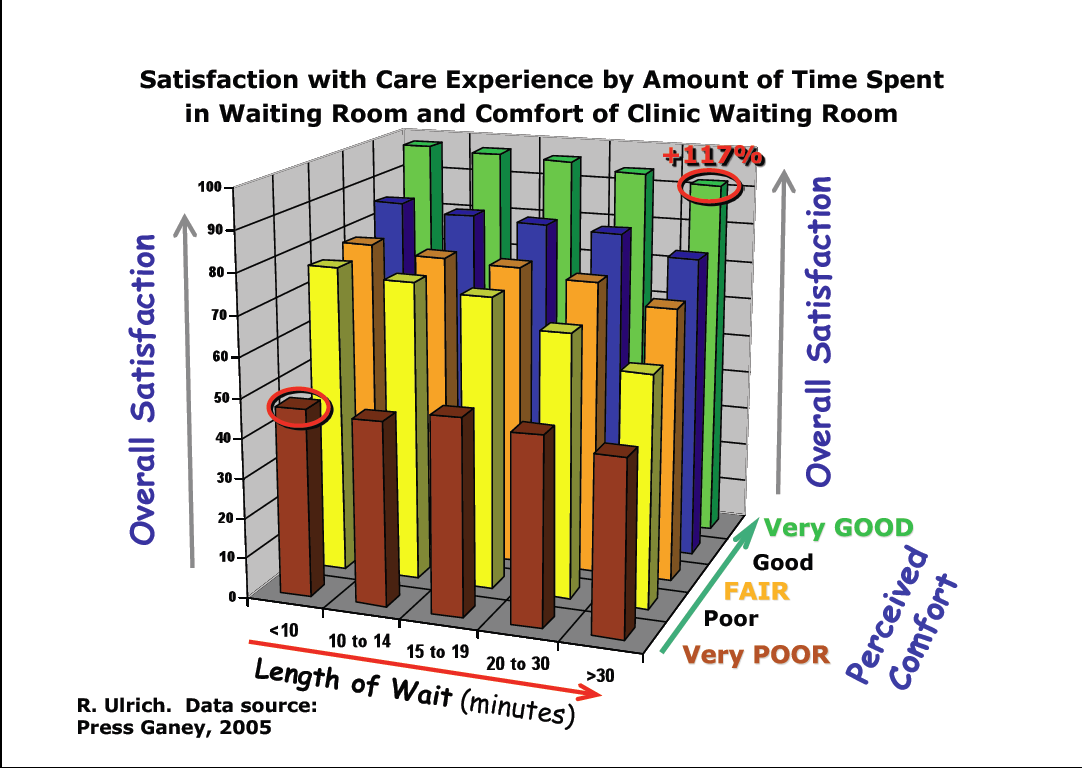 27.9.2012
Opinmaisemien kehittäminen                 Olli Niemi
10
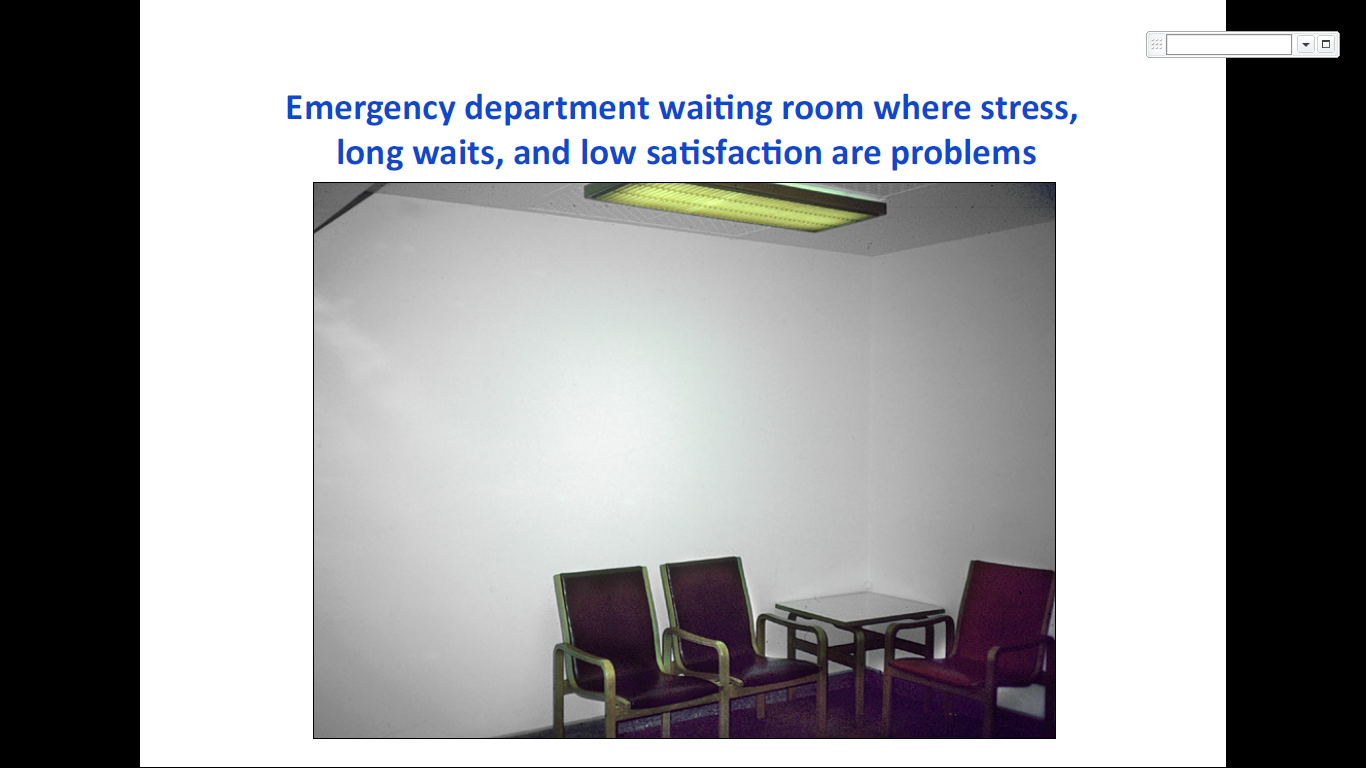 27.9.2012
Opinmaisemien kehittäminen                 Olli Niemi
11
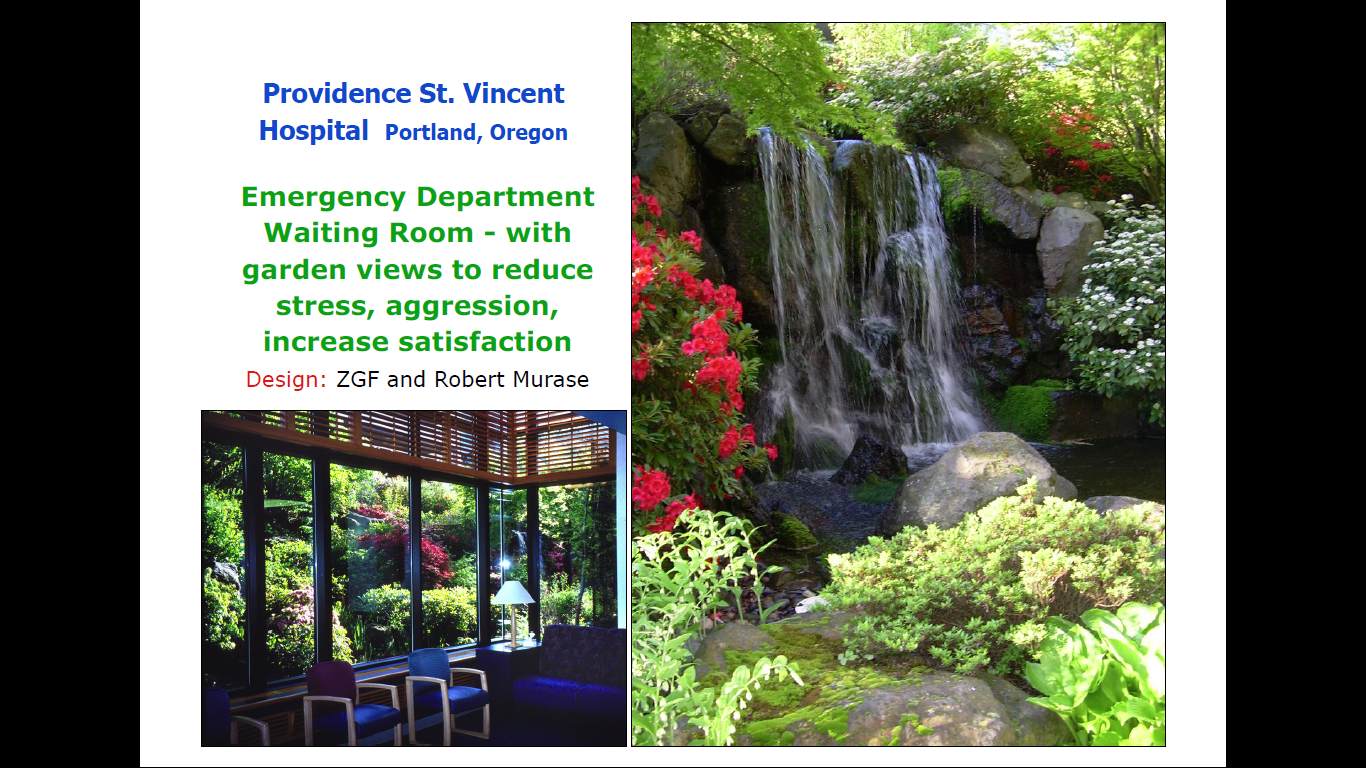 27.9.2012
Opinmaisemien kehittäminen                 Olli Niemi
12
SYK Oy, TTY ja Martela investoivat demoihin kesällä 2012 yhteensä 750 000 €
SYK Oy			360 000 € 
TTY kalusteisiin 	200 000 €
Martela kalusteisiin 	180 000 € (Oulun normaalikoulu)
Yhteensä 			740 000 euroa

Teemat kesällä 2012:
Kolmansista paikoista oppimis- ja työskentelyalueita: TTY
Monitilatoimisto -konsepteja tutkijoille, TTY
Tulevaisuuden oppimisympäristö 
Oulun normaalikoulu
Lisäksi WDC Helsinki 2012 living lab Helsingin yliopiston kasvatustieteiden laitos; Minerva, Tulevaisuuden oppimisympäristö yliopistossa
27.9.2012
Opinmaisemien kehittäminen                 Olli Niemi
13
Demot Tampereen teknillisessä yliopistossa
27.9.2012
Opinmaisemien kehittäminen                 Olli Niemi
14
TTY –demot, joita RYM tutkii
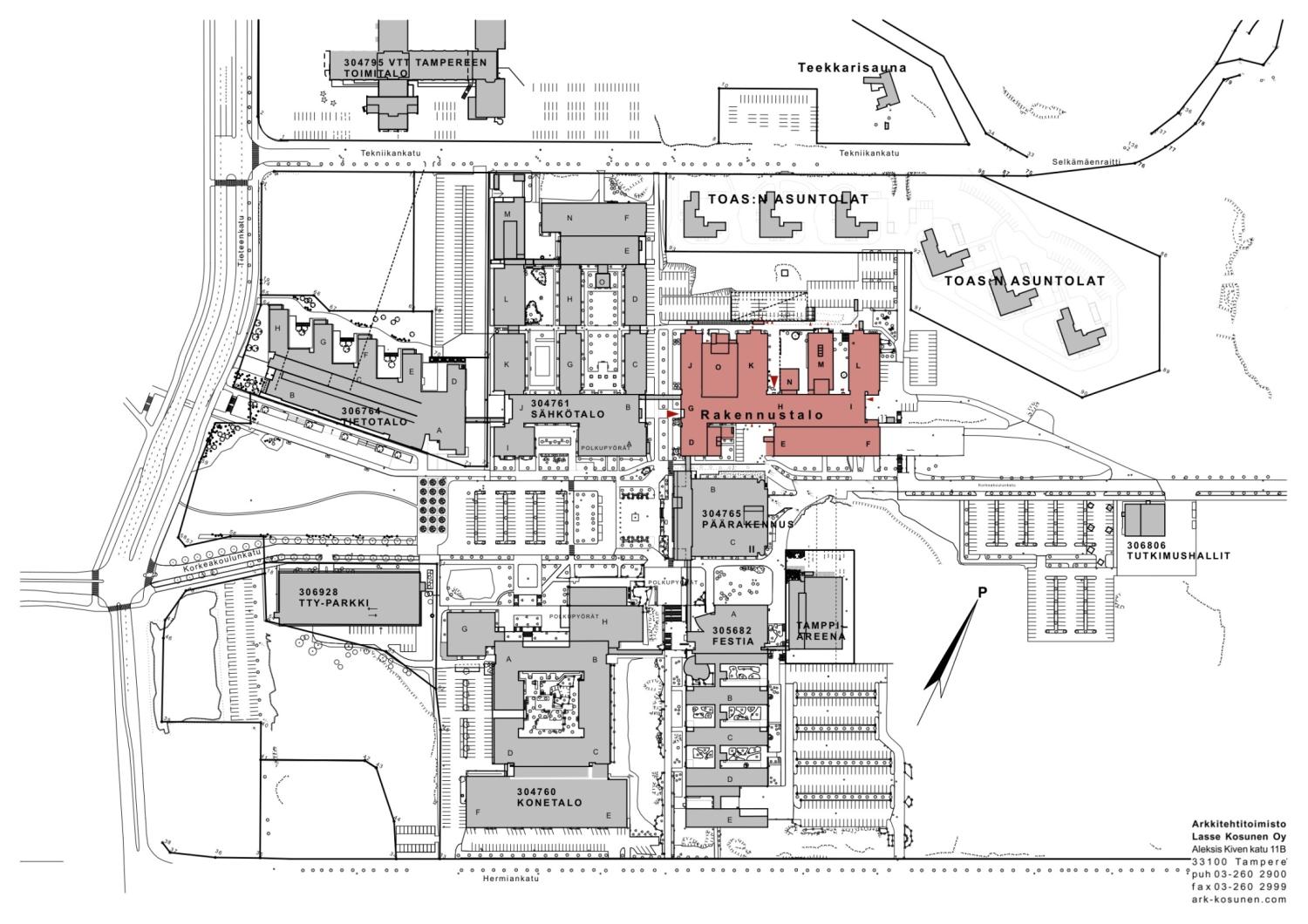 TTY Rakennetun ympäristön tiedekunta
Rakennustalon remontti, 10 M€
Yritystalli
Lasitetut seinät
Monitilatoimistot tutkijoille
Tietotalon
ravintola 24/7/365
Uusia harjoitustyö-
saleja
Fast  laboratorio
Festia –aula
24/7/365
Latioskahvio 24/7/365
Motivaattori- kahvila ja aula 24/7/365
Citer tutkijoiden luku- ja kirjoitus-sali
Arkkitehtitoimisto Lasse Kosunen Oy
27.9.2012
Opinmaisemien kehittäminen                 Olli Niemi
15
Ympäristöä parannetaan pienillä kokeiluilla
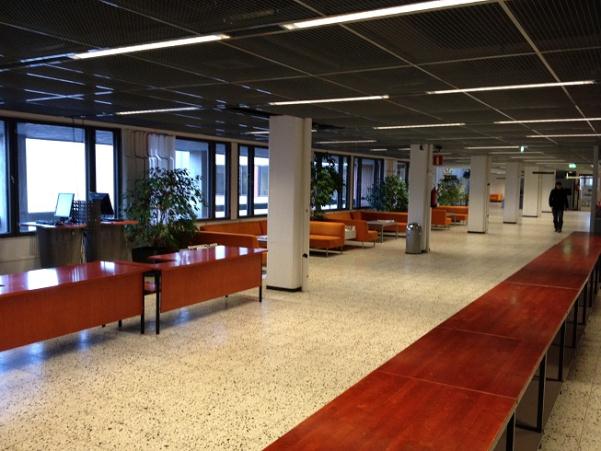 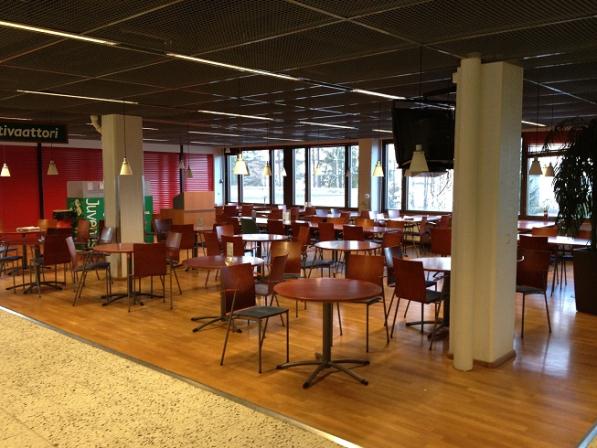 Motivaattori -kahvila
rakennettiin 1990 -luvulla
Nyt erittäin suosittu
Tarpeeseen nähden liian pieni
Miten laajentaa kahvilaa koko ala-aulaan ja muuttaa aula samalla uudeksi oppimis- ja työskentely-ympäristöksi
27.9.2012
Opinmaisemien kehittäminen                 Olli Niemi
16
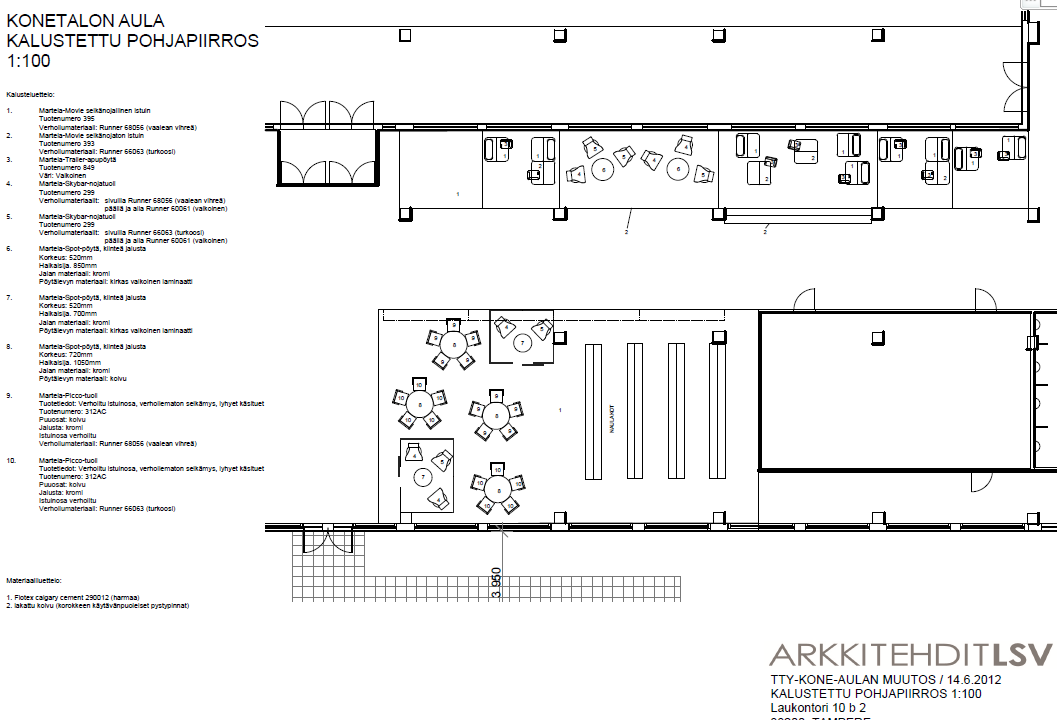 TTY
27.9.2012
Opinmaisemien kehittäminen                 Olli Niemi
17
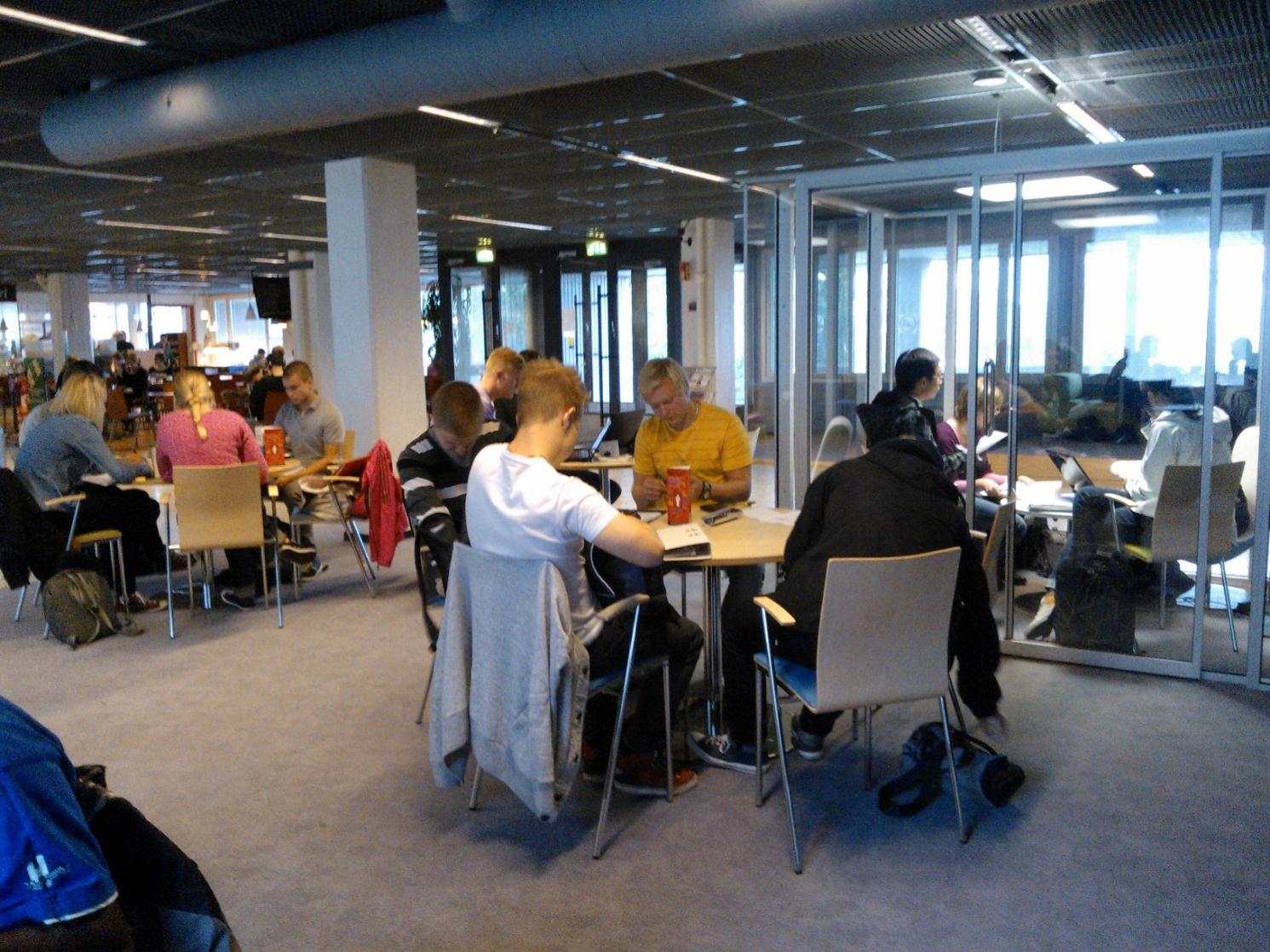 27.9.2012
Opinmaisemien kehittäminen                 Olli Niemi
18
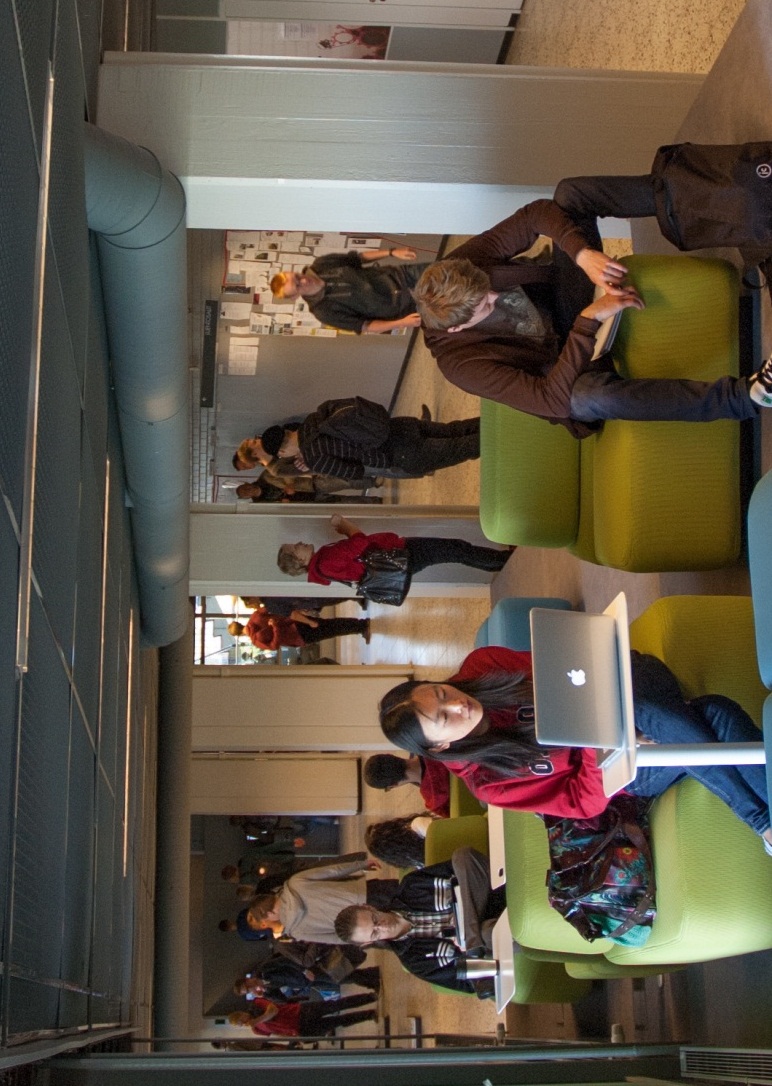 27.9.2012
Opinmaisemien kehittäminen                 Olli Niemi
19
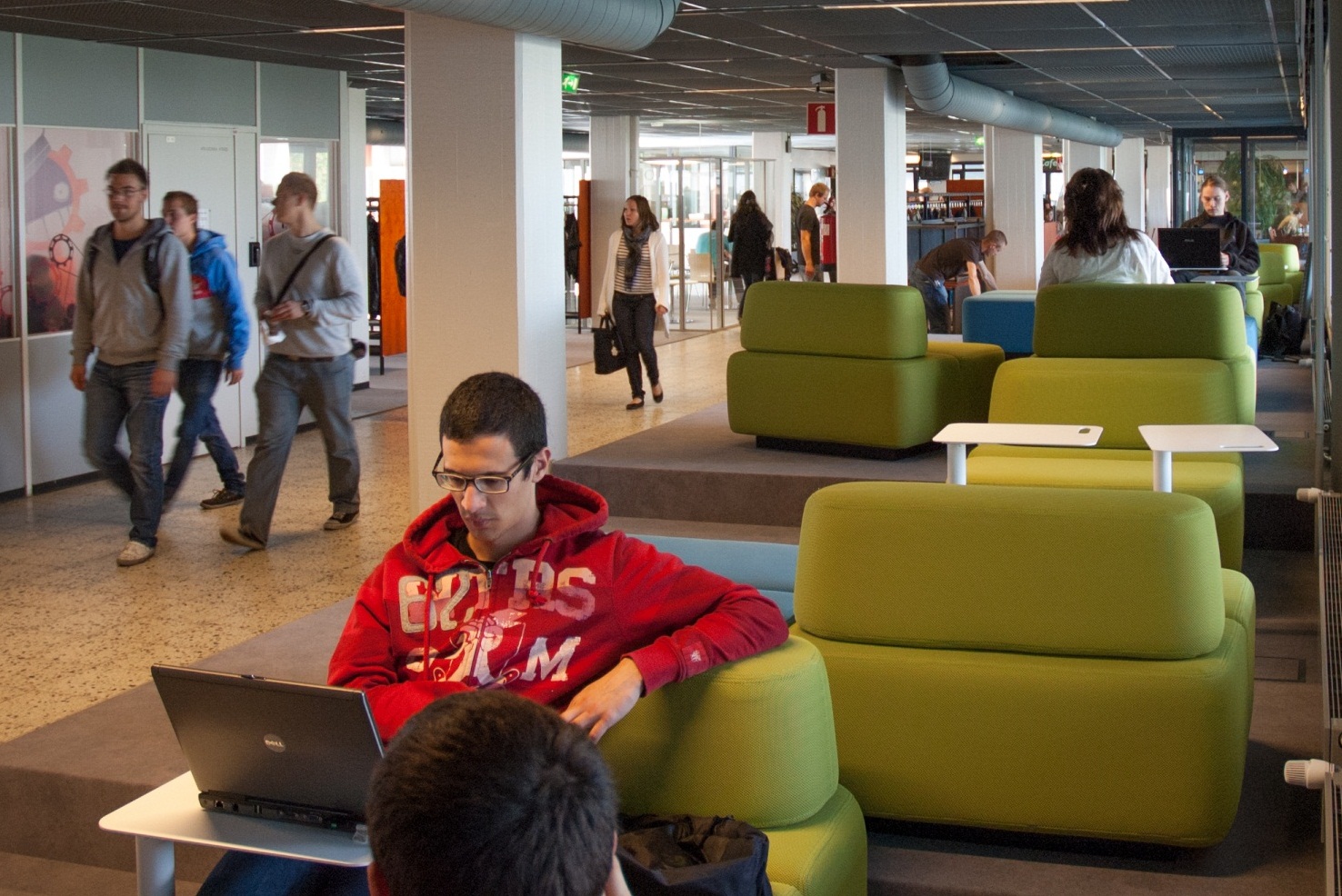 27.9.2012
Opinmaisemien kehittäminen                 Olli Niemi
20
Tulevaisuuden oppimisympäristöjen kehittäminen
27.9.2012
Opinmaisemien kehittäminen                 Olli Niemi
21
Vaikka ymmärrys oppimisesta lisääntyy, tilat eivät ole juuri muutuneet!Ennen:
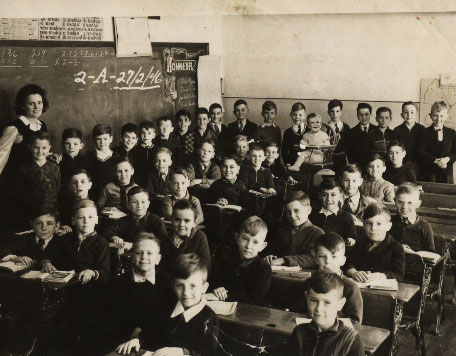 27.9.2012
Opinmaisemien kehittäminen                 Olli Niemi
22
Vaikka ymmärrys oppimisesta lisääntyy, tilat eivät juuri muutu!Vasenkätisten pulpetti
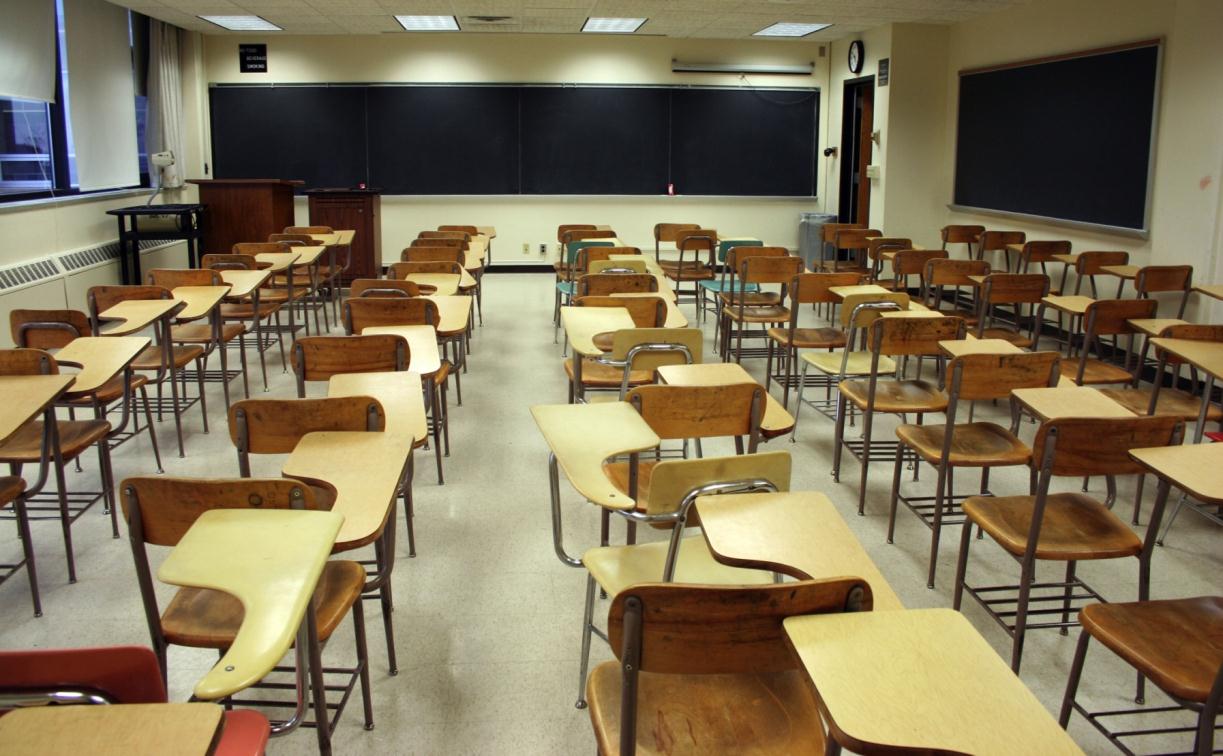 27.9.2012
Opinmaisemien kehittäminen                 Olli Niemi
23
Oulun yliopiston kasvatustieteiden tiedekunta ja normaalikoulun UBIKO –hankkeen tavoitteet
Opettajien tiimityöskentelyn kehittäminen
Opetussuunnitelman joustavuuden kehittäminen yksilöllisten ja yhteisöllisten oppimispolkujen ja reflektoinnin mahdollistamiseksi
Tavoitteita tukevan tilajäsennyksen rikastaminen
Ongelmana on, että erillisten luokkahuoneiden ja julkisten tilojen lisäksi tarvittaisiin puolijulkisia ja puoliyksityisiä tiloja
27.9.2012
Opinmaisemien kehittäminen                 Olli Niemi
24
Oulun Demossa otetaan käyttöön puoliyksityinen tila
Vaikuttavuutta tutkitaan muuttamalla yksi koulun käytävistä puoliyksityiseksi ja 
vertaamalla ko. solussa tapahtuvaa toimintaa muihin solujen toimintaan.
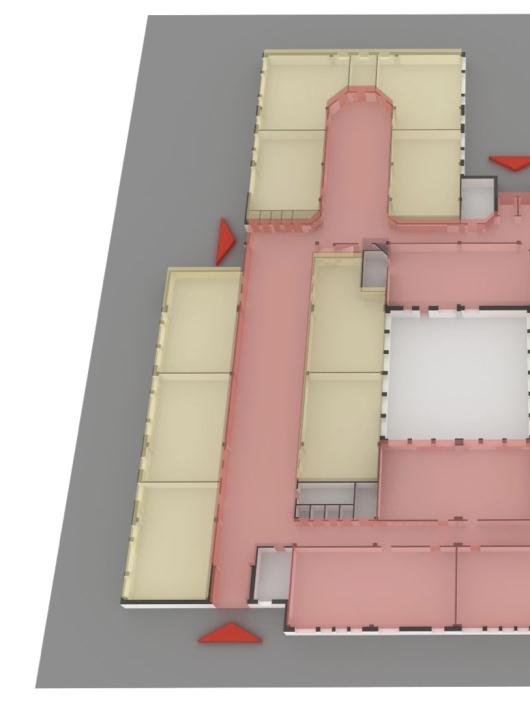 Lopullinen
ratkaisu
voisi olla
tällainen
Yksityinen
Puoli-
yksityinen
Puoli-
julkinen
Oulun normaalikoulun 
Demotila
Julkinen
27.9.2012
Opinmaisemien kehittäminen                 Olli Niemi
25
(Heikki Luminen)
Oulun normaalikouluTiimiopettajuus
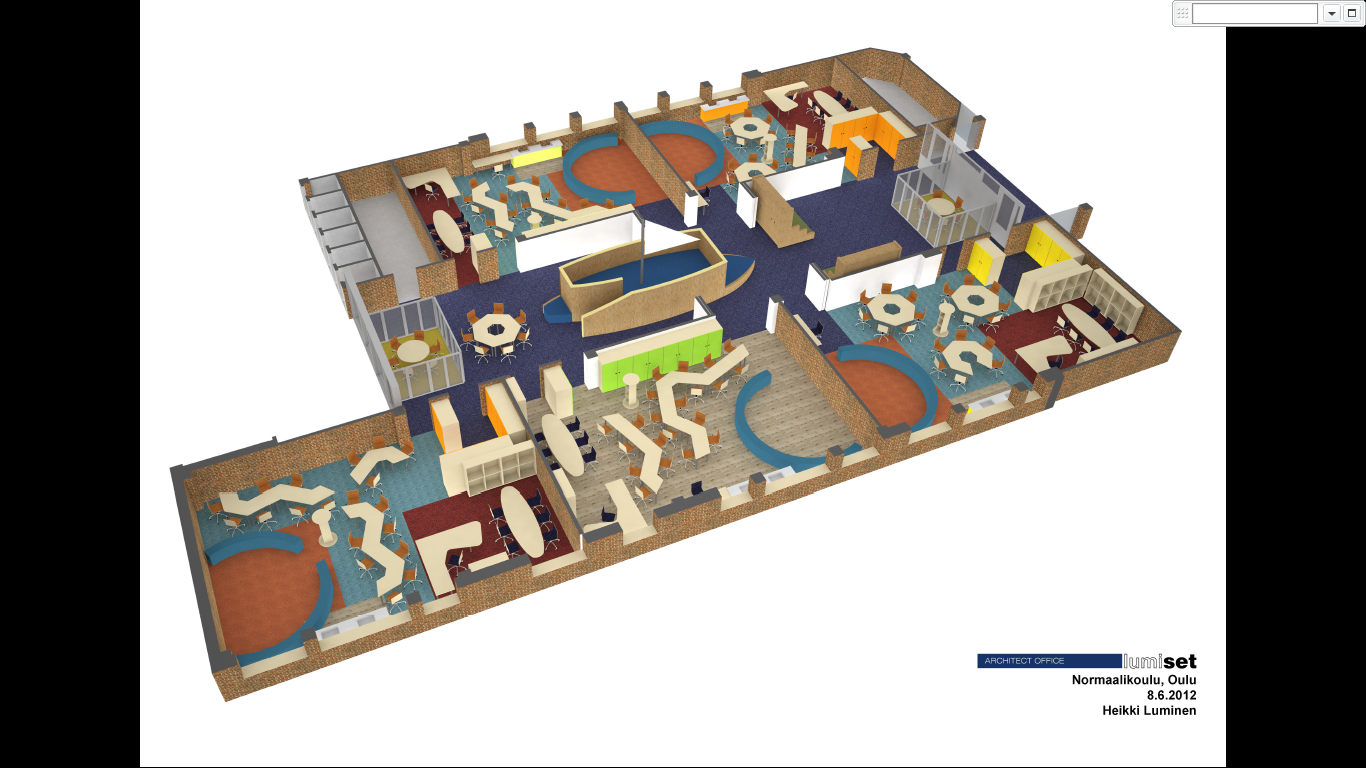 Luokka: 	joustava, yksityinen
	monipaikkainen tila
Tiimin käytävä: 	Puoliyksityinen, 
	itsenäisen opiskelu
27.9.2012
Opinmaisemien kehittäminen                 Olli Niemi
26
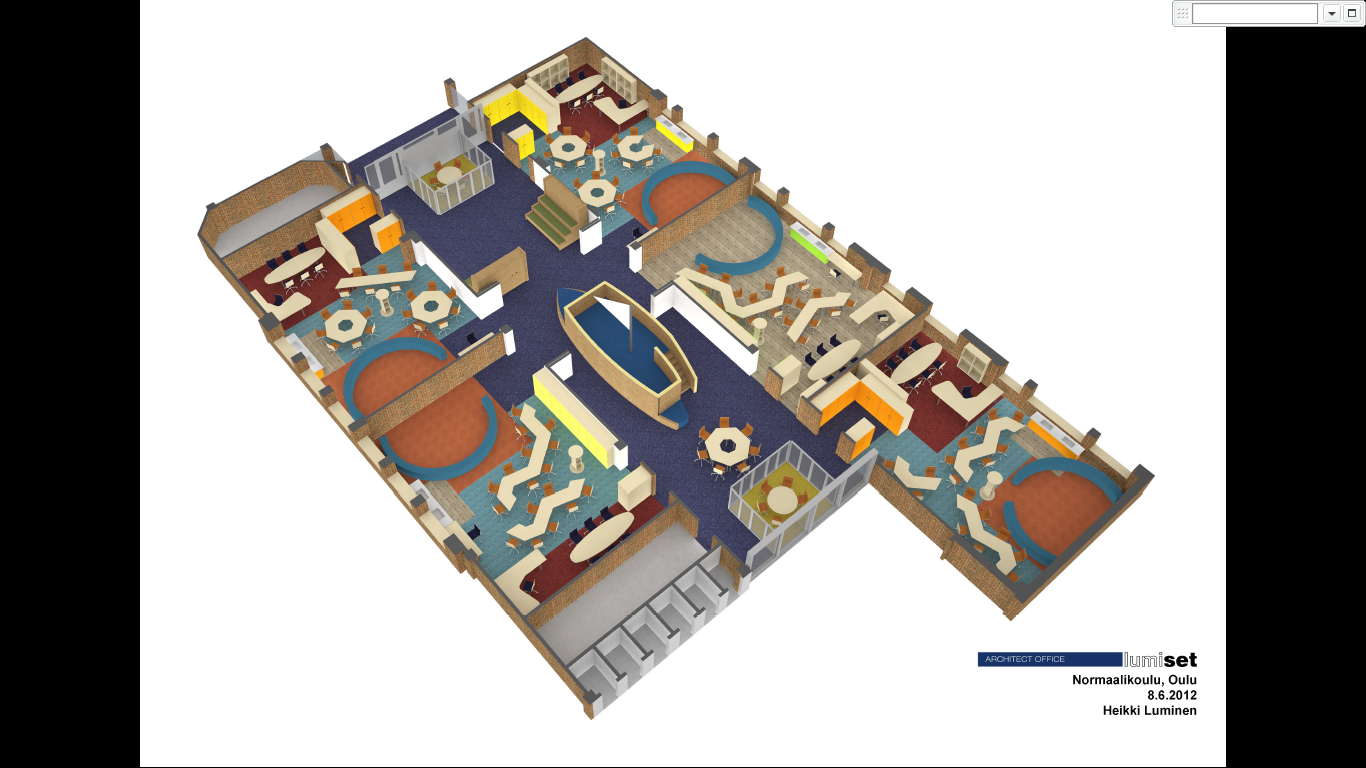 27.9.2012
Opinmaisemien kehittäminen                 Olli Niemi
27
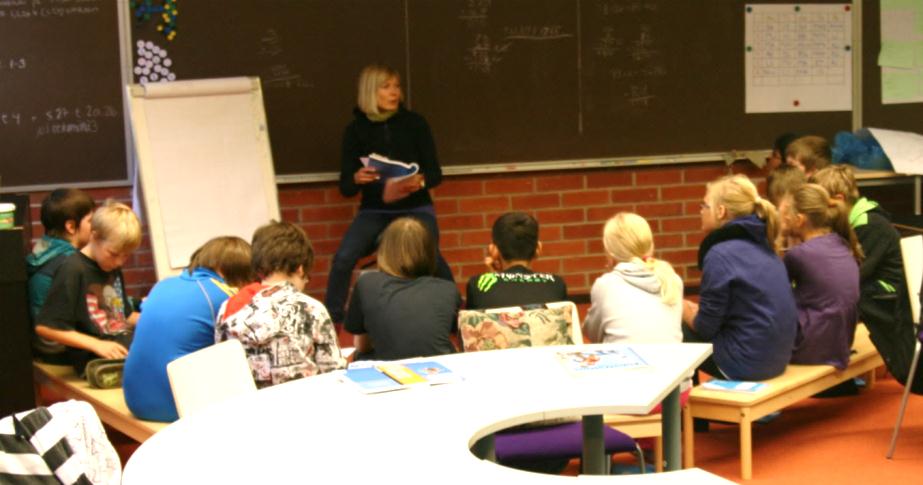 Opettaja käynnistää tunnin; luokka yhdessä
Uudet, entistä joustavammat tilat mahdollistavat monipaikkaisen, yhteisöllisen ja yksilöllisen oppimisen ja tiimiopettajuuden
Pienryhmä työskentelee itsenäisesti 
aulan ryhmätilassa
Opettaja vauhdittaa pienryhmän keskustelua
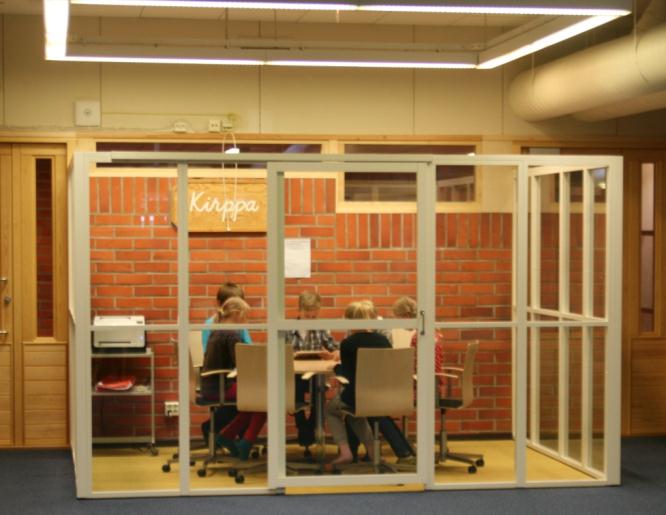 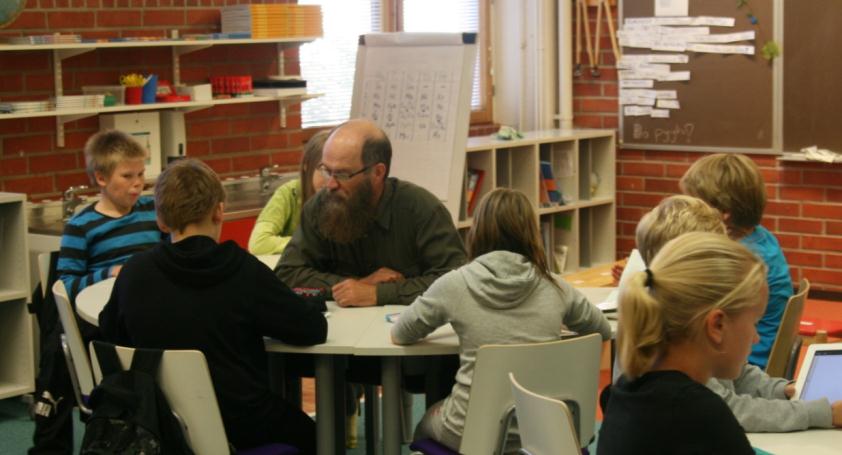 27.9.2012
Opinmaisemien kehittäminen                 Olli Niemi
28
Tutkimus opiskelun tulevaisuuden tiloista Case: Helsingin yliopisto
Opetusta, oppimista ja opiskeluintoa edistävät uudet tilat
RYM SHOK Sisäympäristöt –hanke
WP4 Task 1.1

Kirsti Lonka, Hanna Heiskanen, Elina Ketonen, Arvi Timgren, Lauri J. Vaara, Oskari Salmi, HY
27.9.2012
Opinmaisemien kehittäminen                 Olli Niemi
29
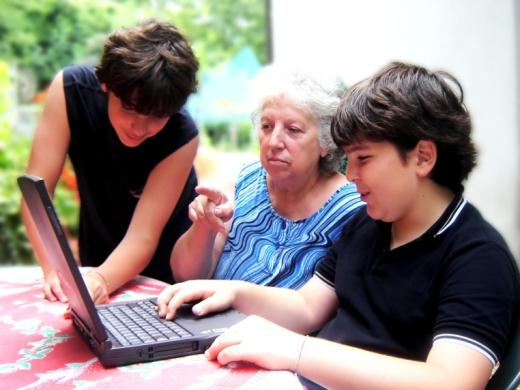 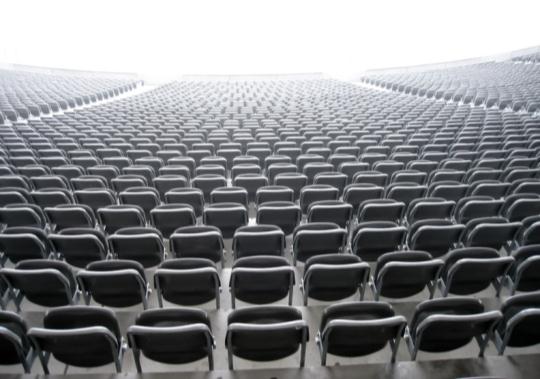 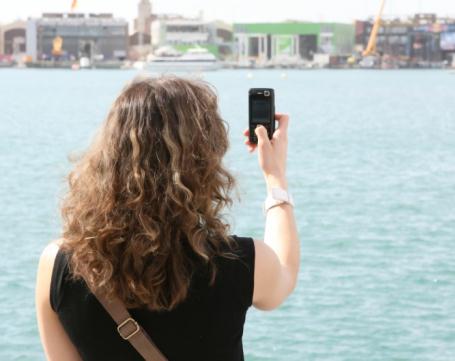 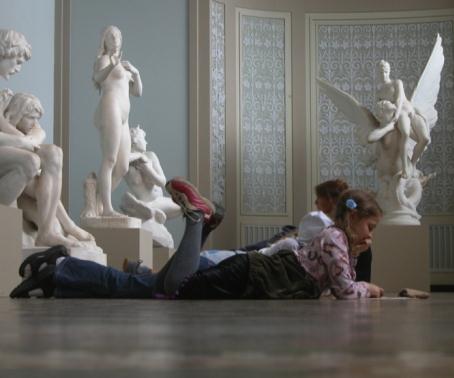 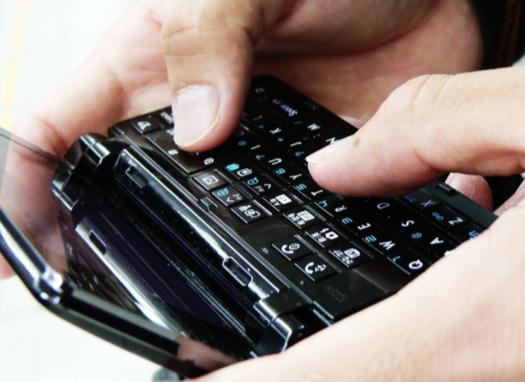 Tulevaisuuden 
oppimisympäristöt
ovat sulautuvia
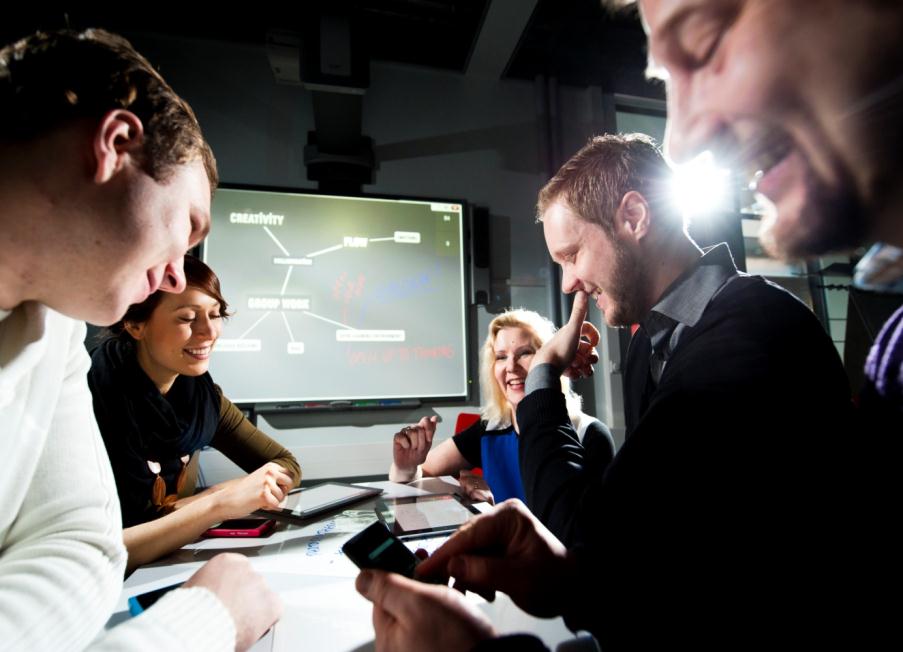 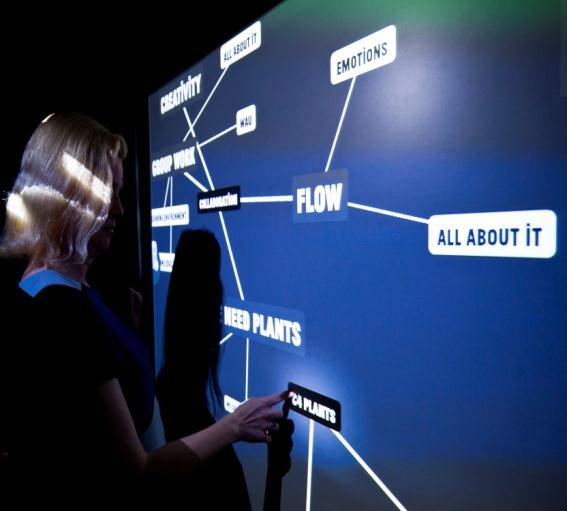 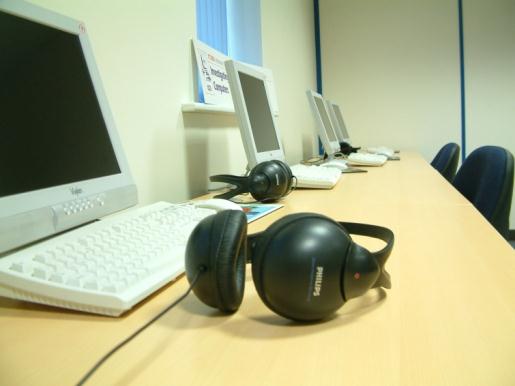 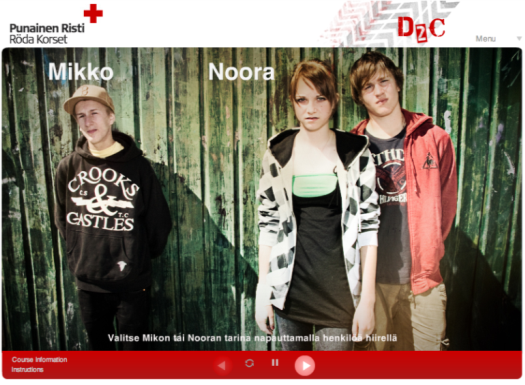 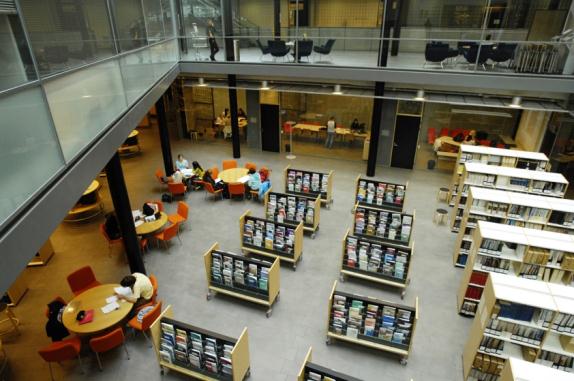 Kirsti Lonka et al 
Helsingin yliopisto
27.9.2012
Opinmaisemien kehittäminen                 Olli Niemi
30
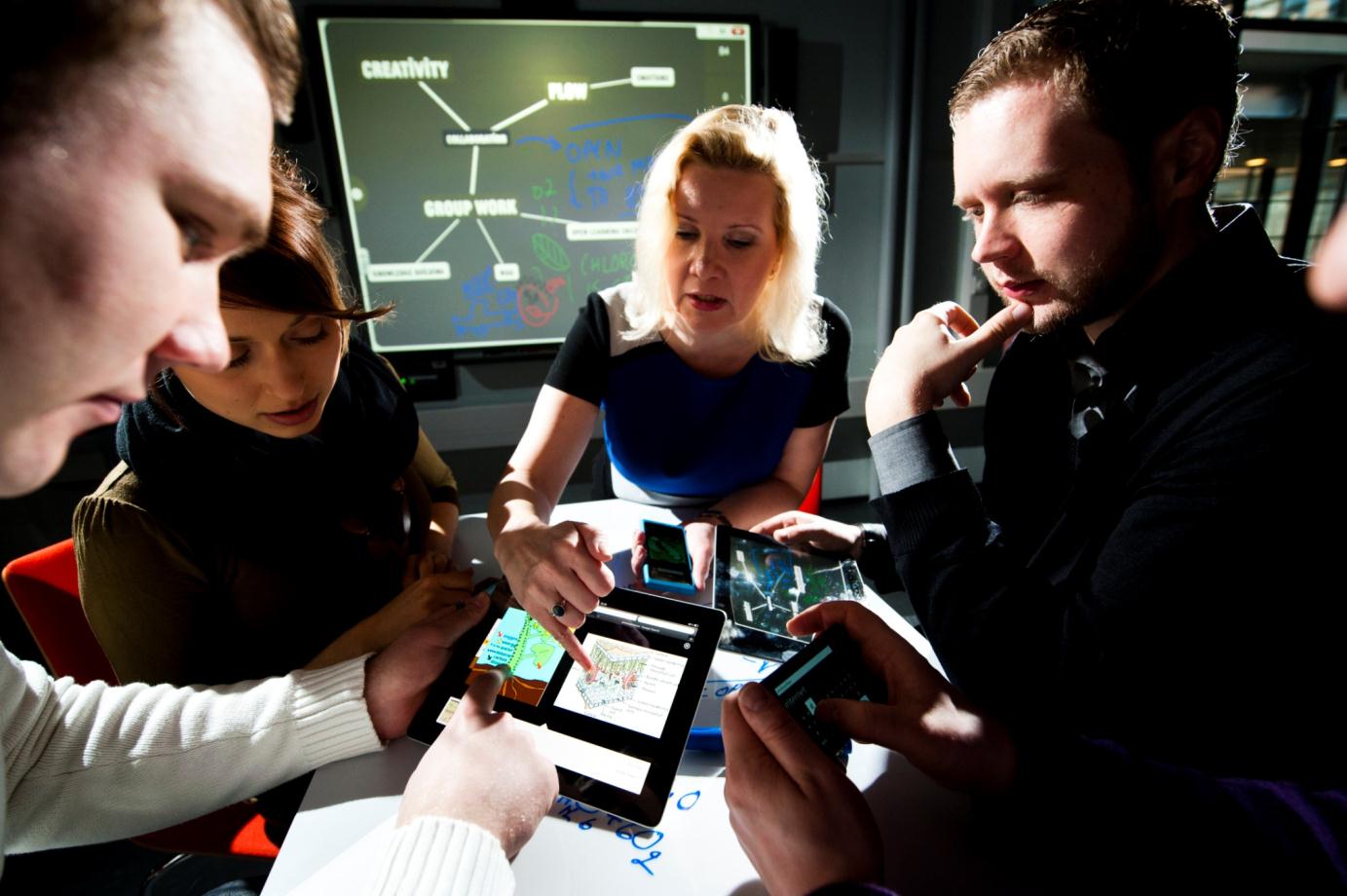 ???
??
??
Puzzles

Creation
Kirsti Lonka  et al
Helsingin yliopisto
27.9.2012
Opinmaisemien kehittäminen                 Olli Niemi
31
WDC Helsinki 2012
Tulevaisuuden oppimistilan 
pilotti Minerva
Helsingin yliopiston
Käyttäytymistieteellinen tiedekunta
Siltavuorenpenger
Kirsti Lonka et al 
Helsingin yliopisto
Opinmaisemien kehittäminen                 Olli Niemi
32
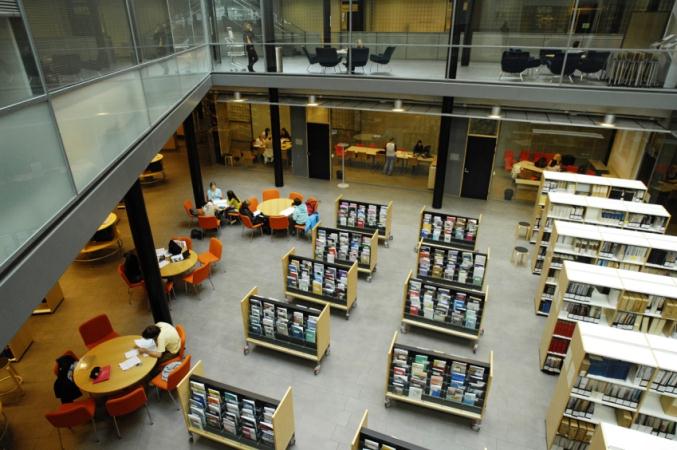 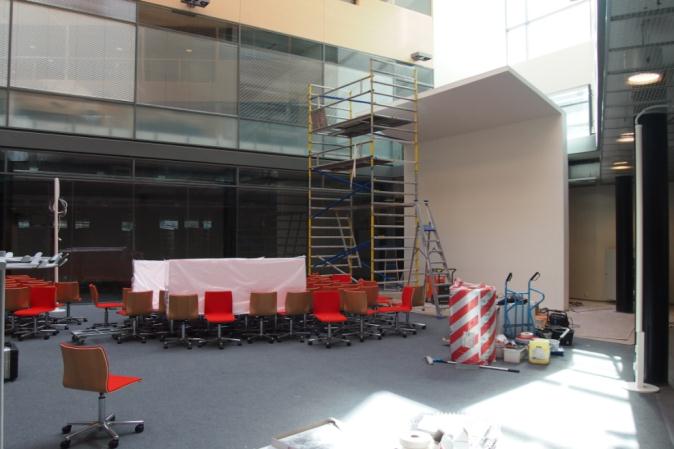 Minervan keskusaukiossa 
oli kirjasto, joka muutti 
uuteen Kaisa -kirjastoon
Tilaan suunniteltiin
tulevaisuuden oppimisympäristö
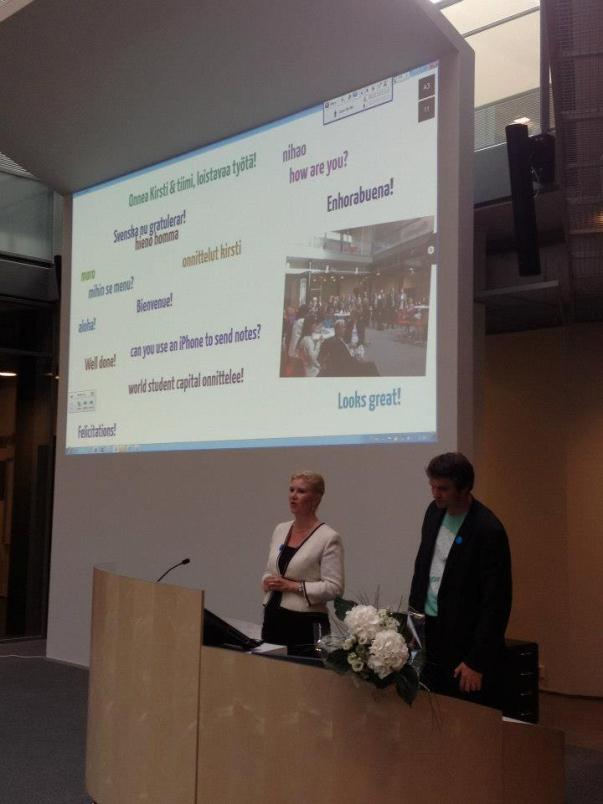 Osallistujat voivat tuottaa
sisältöä tableteilla
(tässä terveisiä Kirstille)
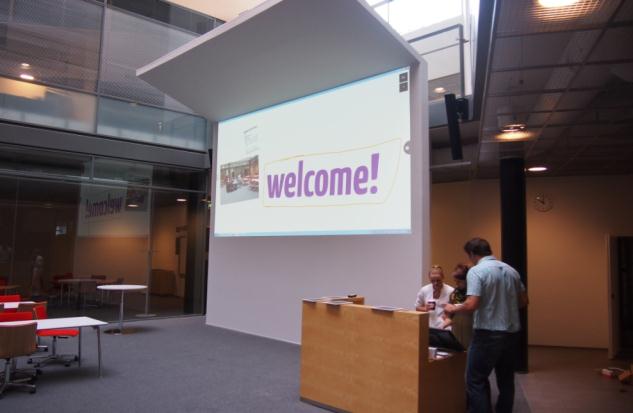 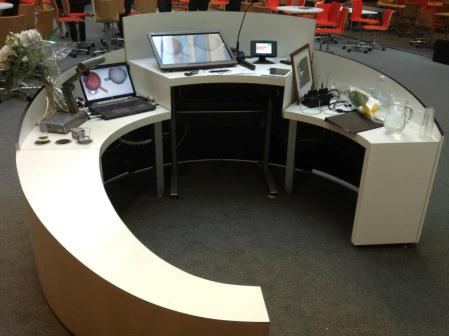 Tilan toimintoja testattiin
Ja otettiin 
käyttöön
21.8.2012
Sisältöä hallitaan
SMART Podiumilla
=>käsitekartta tms.
Kirsti Lonka  et al
Helsingin yliopisto
27.9.2012
Opinmaisemien kehittäminen                 Olli Niemi
33
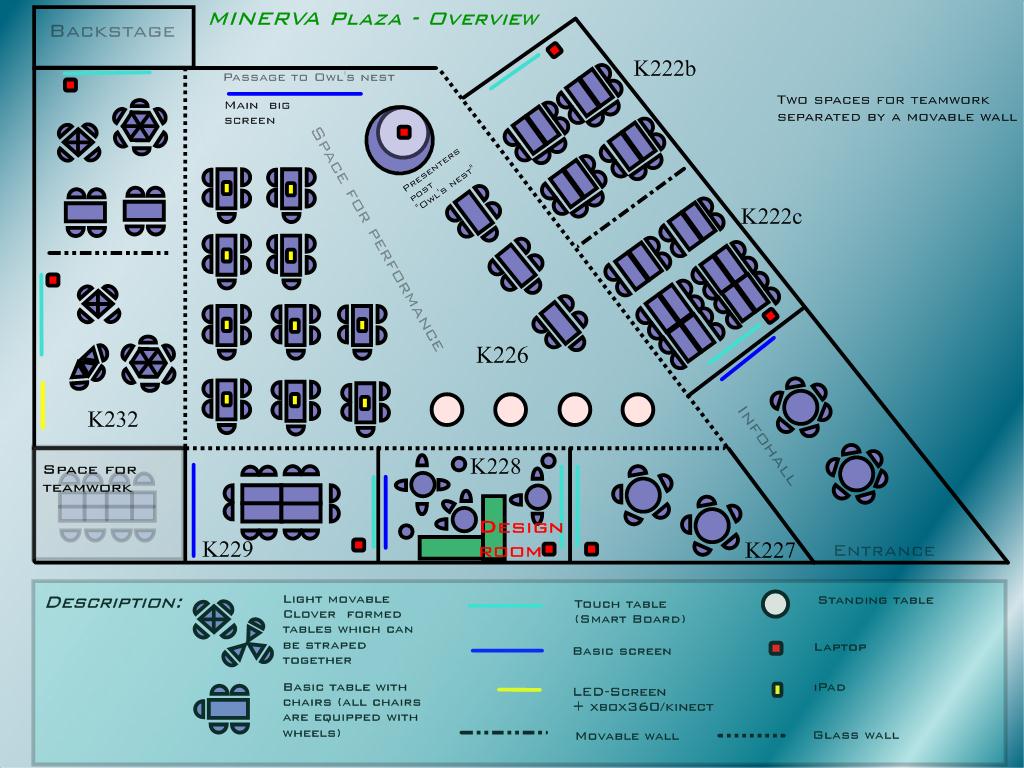 Kirsti Lonka  et al
Helsingin yliopisto
27.9.2012
Opinmaisemien kehittäminen                 Olli Niemi
34
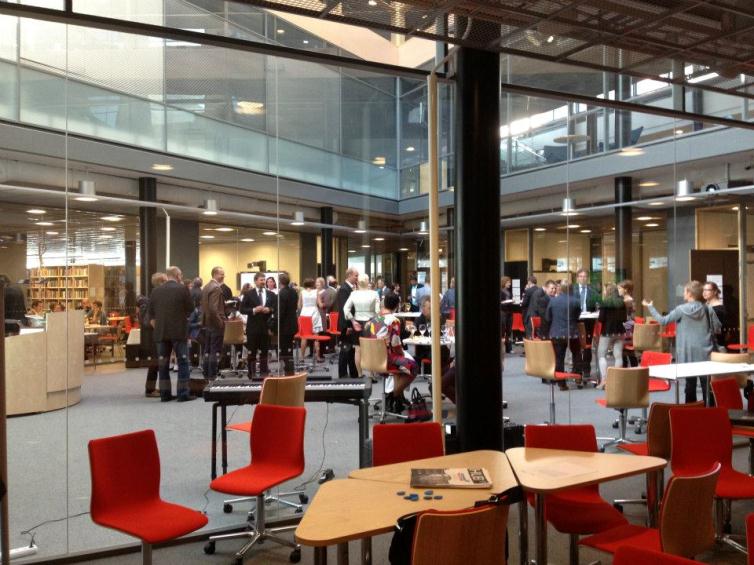 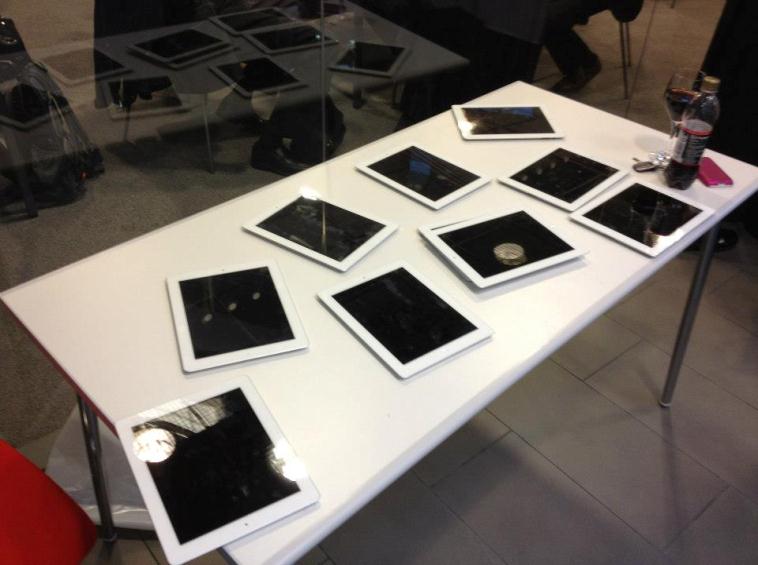 Näkymä Minervatorille
Tabletit oleellinen osaa
uutta oppimistilaa
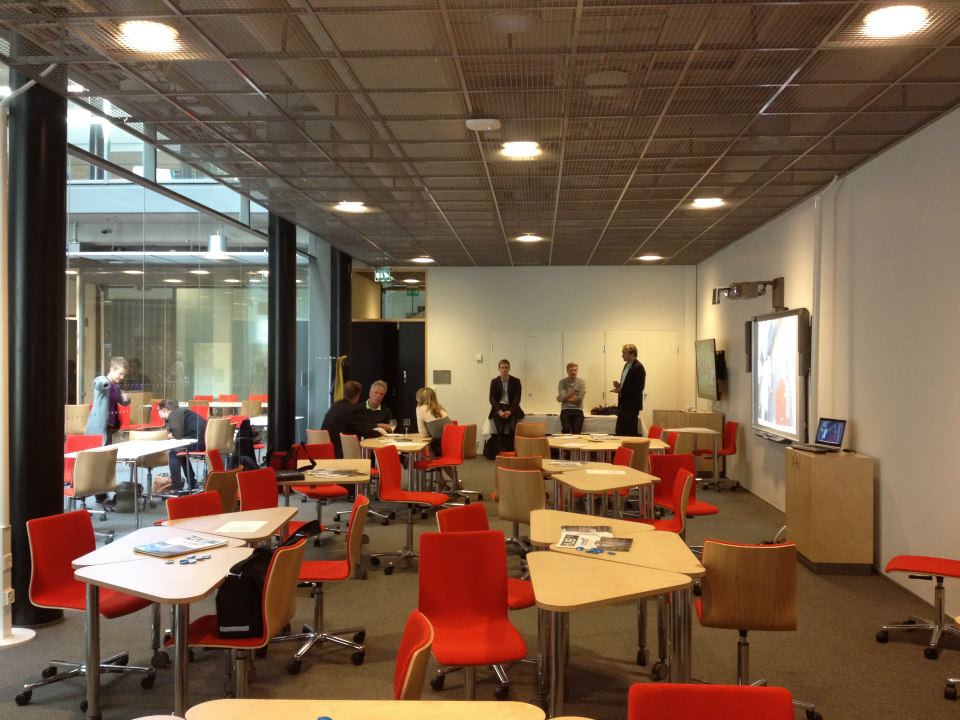 Samanaikaisopetuksen luokka
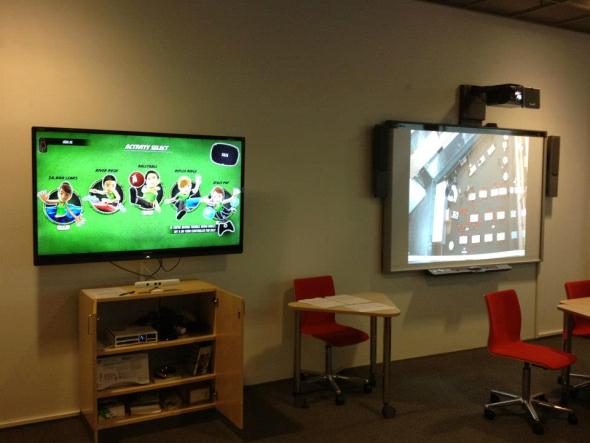 Tilassa Xbox ja Smart board
Kirsti Lonka  et al
Helsingin yliopisto
27.9.2012
Opinmaisemien kehittäminen                 Olli Niemi
35
TUTKIMUKSEN TARKOITUSRYM SHOK WP4 Task 1.1
Tutkimus on osa isompaa RYM Sisäympäristöt –hanketta, jossa tutkimme ja kehitämme tiloja Helsingin yliopistossa (mm. Chemicumissa) ja Aalto-yliopistossa
Edellä esitelty World Design Capital Living Labimme on tulevaisuuden oppimisen tila Siltavuorenpenkereellä
Teemme yhteistyötä yliopistojen kiinteistöyhtiöiden kanssa ja tuotamme heille käyttäjälähtöistä tietoa uudenlaisista tilaratkaisuista
Tarkastelemme tiloja oppimisen, toiminnan ja hyvinvoinnin kannalta
Tutkimme myös huippututkimusryhmiä ja väitöskirjantekijöiden oppimista
Kirsti Lonka et al 
Helsingin yliopisto
27.9.2012
Opinmaisemien kehittäminen                 Olli Niemi
36
Tutkimuksen merkitys
Tärkeää saada tietoa oppimis- ja opetus-käytännöistä, mikä niitä edistää tai estää
Keräämme yleistä tietoa opiskelijoista ja heidän ominaispiirteistään, kuten lähestymistavoistaan oppimiseen
Keräämme tietoa myös opettajilta koskien heidän ajatuksiaan tulevaisuuden oppimis- ja opetustiloista
Tutkimme myös huippututkimusryhmiä ja heidän tavoistaan luoda tietoa
Kirsti Lonka et al 
Helsingin yliopisto
27.9.2012
Opinmaisemien kehittäminen                 Olli Niemi
37
OPISKELIJARYHMÄT
Näillä kahdella voimakkain opiskeluinto
Oma pohdinta on varmaa ja käytännöllistä tietoa tärkeämpää
Sekä oma pohdinta, että tiedon varmuus ja sovellettavuus ovat tärkeitä
Haluan varmaa ja sovellettavaa tietoa
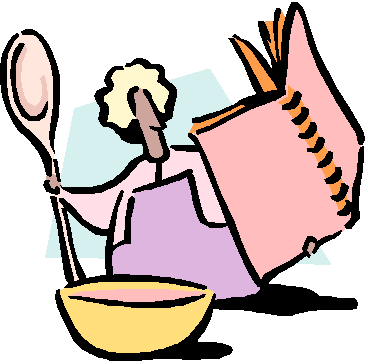 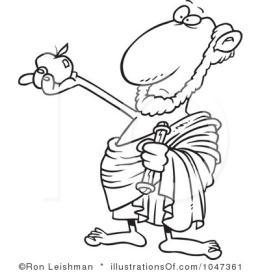 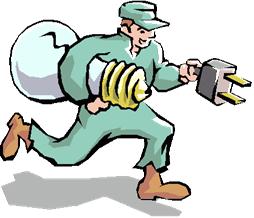 Reflektiiviset ammattilaiset
Keittokirja-
opiskelijat
Teoreetikot
Kirsti Lonka et al 
Helsingin yliopisto
27.9.2012
Opinmaisemien kehittäminen                 Olli Niemi
38
[Speaker Notes: Kerro tähän mennessä kerätyistä aineistoista, joihin tutkimustulokset perustuu (Aallossa iso aineisto, joilla tutkimustulokset replikoitu). Kerro tarkemmin klustereista – miten eroavat toisistaan! HUOM. Teoreetikoilla ja ref. ammattilaisilla voimakkain opiskeluinto!]
MUUTOS KURSSILLA
Aktivoivan filosofian kurssin aikana kasvoivat:
Opiskeluinto
Halukkuus pohdintaan
Optimismi
Hyvinvointi (Korhonen, 2012)
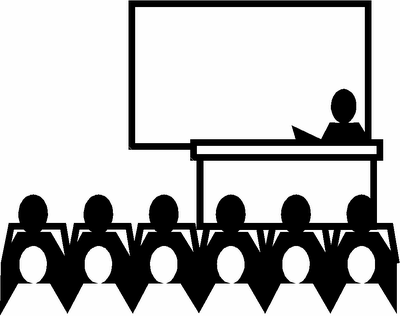 Kirsti Lonka et al 
Helsingin yliopisto
27.9.2012
Opinmaisemien kehittäminen                 Olli Niemi
39
[Speaker Notes: Yliopistokurssilla on mahdollista havaita myös tällaisia muutoksia!]
Mitä tutkitaan HY:n kemialla (ja myös muissa oppiaineissa)
Millaisia opiskelijoita kemialla on (opiskelijaryhmät: tietokäsitykset, opiskeluinto jne)? Alkukysely paperilomakkeella
Miten erilaiset opiskelijat kokevat erilaiset tilat ja tilanteet? Välikyselyt tai tilannesidonnainen valokuvat + haastattelu
Mitä kokemuksia haastavista ja innostavista tiloista?
-> tilojen kehittäminen näiden kokemusten   pohjalta!
Muutokset (opiskeluinnossa ym.) koko kurssin aikana. Loppukysely
Kirsti Lonka et al 
Helsingin yliopisto
27.9.2012
Opinmaisemien kehittäminen                 Olli Niemi
40
[Speaker Notes: Oppimiskäsitykset voivat vaikuttaa siihen millaisina erilaiset tilat koetaan ja millaiset tilanteet ovat innostavia ja millaiset erityisen haastavia. Samoin on mahdollista, että oppimiskäsitykset vaikuttavat myös siihen kuinka tulevia tiloja otetaan käyttöön…]
Kyselylomakkeet (alku- ja loppumittaus)
Taustatiedot (opintojen vaihe jne.)
Käsitykset tiedosta ja oppimisesta
Mindset (Olemusajattelu)
Toiminta- ja ajattelustrategiat
Optimismi
Tehtävien välttely
Opiskeluinto
Myös aineistoja kirjoittamisesta, viivyttelystä yms.!
Kirsti Lonka et al 
Helsingin yliopisto
27.9.2012
Opinmaisemien kehittäminen                 Olli Niemi
41
[Speaker Notes: Halutaanko vielä jotain muuta alku- ja loppumittaukseen?]
Tilanneotanta ja haastattelut kurssin aikana
Opiskelijat ohjeistetaan ottamaan kuvia haastavista ja innostavista tiloista ja tilanteista omilla kännykkäkameroillaan.
Kuvien pohjalta tehdään haastattelut, joiden avulla saadaan tarkempaa tietoa haastavista/innostavista tilanteista 
Stimulated recall - haastattelut, jossa pohjana photo- or image-elicitation (=valokuvat palauttavat mieleen tilanteet) (Harris, 2002)
Kirsti Lonka et al 
Helsingin yliopisto
27.9.2012
Opinmaisemien kehittäminen                 Olli Niemi
42
[Speaker Notes: Kirsti: Mikä ton tutkimusmenetelmän oikea nimi on?]
Tutkimuskysymykset
Millaiset tilat koetaan oppimista ja/tai työskentelyä edistävinä tai haittaavina – mitä voimme oppia tilasuunnittelua varten?
Millaisia lähestymistapoja oppimiseen kemian - muiden alojen opiskelijoilla on? 
Millainen on heidän hyvinvointinsa tila? 
Miten heidän tarpeensa voidaan huomioida esim. tilasuunnittelussa ja opetuksessa?
Kirsti Lonka et al 
Helsingin yliopisto
27.9.2012
Opinmaisemien kehittäminen                 Olli Niemi
43
Kiitoksia mielenkiinnosta!
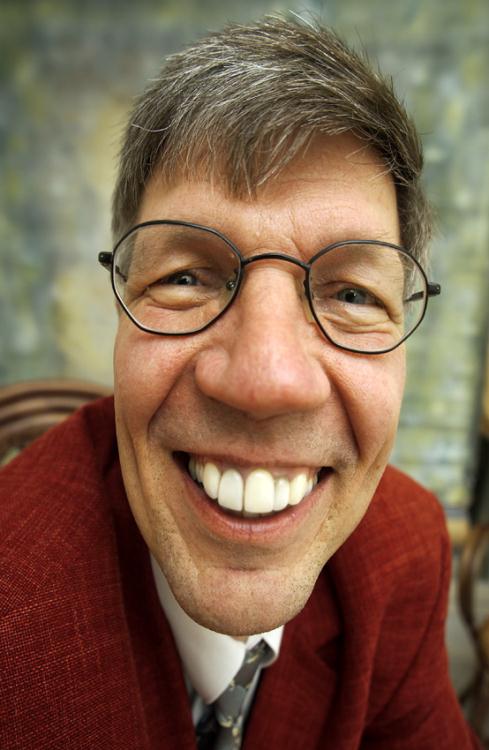 -kiittää!
6.8.2012
Yliopistokampusten kehittäminen                  Olli Niemi
44